Zoom Meeting Preparation
Please make sure your phone or computer is muted to minimize background noise. 
To do this, hover over the bottom left-hand side of your screen and click “Mute.” 
Please make sure you have turned off your camera to save bandwidth and prevent any connectivity issues.
To do this, hover over the bottom left-hand side of your screen and click “Stop Video.”
Please submit questions during the presentation in the “Chat” function located on the bottom of your screen.
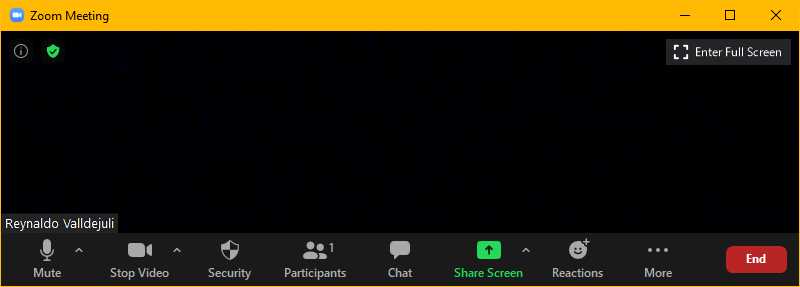 NOTICE: In accordance with the Americans with Disabilities Act, if you need special assistance at this meeting please contact ldoecommunications@la.gov.
AAA: Assessment and Accountability Monthly Call
September 20, 2022
Agenda Items
VI.   Innovative Assessment 

VII.    Accountability
LEAP 2025

LEAP Connect

ELPS/ELPT

ACT

K-3
LEAP 2025
High School Enrollment
LEAP 2025 Fall High School Enrollment verification is now open. All school systems must select one of two testing windows. School systems that do not select a window will be assigned to the second window. School systems may only participate in one window.
	Window A: November 29-December 16
	Window B: January 5-January 25
Enrollment verification can be found under the Materials Application.

In 2023-2024, the department will eliminate the two-window option for fall high school assessments.
Deadline for Accommodations Fall HS
The last day to finalize accommodations for LEAP high school fall testing is below for each window:
Window A (November 29-December 16): October 30
Window B (January 5-25): December 6

Course information is due in EdLink no later than 9/29.
LEAP 2025 Testing Students with Disabilities
Some accommodations have been removed from the IEP and will now be Unique Accommodations that must be approved by the department. This change was due to the overuse of accommodations that have specific requirements outlined in the Louisiana Accommodations and Accessibility Features Guide. 
Human reader
Math manipulatives (number lines, tiles, multiplication charts, etc).
Requirements for Use of Accommodations
To request these accommodations the following criteria must be applied to a student. 
Human Reader: Justification must include why the student is not able to use the text to speech option that is provided in the testing platform. The reason must be directly related to the student’s disability.
Math manipulatives: Justification must include the following criteria that is provided in the Louisiana Accommodations and Accessibility Features Guide. Those tools are only allowable for students who have a disability that severely limits or prevents their ability to perform basic calculations, including an inability to perform single-digit addition, subtraction, multiplication, or division. However, mathematics tools may not subvert the construct of the assessment.
Test Read Aloud Requirements
Requirements for Test Read Aloud for ELA include:
Blindness or a visual impairment and has not learned (or is unable to use) braille;
A disability that severely limits or prevents them from accessing printed text, even after varied and repeated attempts to teach the student to do so (e.g., the student is unable to decode printed text); 
Deafness or hearing impairment and is severely limited or prevented from decoding text due to a documented history of early and prolonged language deprivation
Requests for Late Accommodations Changes
Policy requires that all accommodations be finalized no later than 30 days prior to  the opening of the state’s testing window. In 2021-2022, the department received a large number of requests for application of accommodations that were not finalized by the deadline as required by policy. 

Beginning in 2022-2023, the department will require the completion of the Request for Consideration of Late Changes to IEP/IAP/ELPT Checklist document that will be posted to the website. The form will need to be completed in full for each student request and signed by both the district test coordinator and the special education director.

No requests will be approved through an email request.
LEAP Connect
LEAP Connect
The last day to identify students as LEAP Connect and to finalize accommodations on IEPs, IAPs and EL Checklists is January 14th. Beginning in 2022-2023, any request to apply accommodations that were not in place by each assessment deadline will require the completion of the Request for Consideration of Late Changes to IEP/IAP/ELPT Checklist. 
This document will need to be completed for each student request and signed by both the district test coordinator and the special education director.
ELPS/ELPT
ELPT and ELPT Connect
All students who did not score proficient on the ELPT in spring 2022 will be required to continue to participate in ELPT regardless of special education status. Policy no longer permits schools or systems to exit students after four years.

The ELPT Connect will be available for students who are eligible for alternate assessment. Eligibility criteria for grades K-12 must be used to identify students who participate in any alternate assessment.

The ELPT and the ELPT Connect administrations will run concurrently during the window published in the assessment calendar: February 13- March 24.
ACT
ACT
The graduating class results will be released in late October. This release includes ACT averages for national results using an ACT methodology (most recent score). As soon as the date is fixed, the department will notify all school systems.

The department will be releasing ACT averages using the highest score method, which may yield slightly different results.

Friday, September 23
Last day to enter accommodations in WorkKeys.
ACT MOUs due to the department
WorkKeys
The WorkKeys realm will open on October 6 and will remain open through April 21.
The department requires 30 days between administrations to allow for meaningful remediation before retesting. This includes administrations that may be conducted in other realms. 

Policy for using either the ACT or WorkKeys scores for all students has not been changed for 2022-2023.
K-3
KEA and K-3 Literacy Screening
Kindergarten Readiness Screening:
Must be completed first 30 days of school
Must be reported by October 31

K-3 Literacy Screening
Must be completed first 30 days of school
Must be reported by October 31

The KEA and K-3 Literacy Screener Administration and Reporting Webinar is now posted to the DTC Resources Page  of the assessment library under “Assessment Webinars.”
Innovative Assessment
IAP: Two New Administrative Procedures
(For school systems participating in the Innovative Assessment Program only)
Replacement of TSDL File Collection
In 2022-2023, school systems will no longer submit TSDL files to the department. The department will send a single file with official enrollment from EdLink 360. It is extremely important that all enrollment data be submitted to EdLink 360 no later than Friday, September 23rd.

Additional Materials Order Form
The 2022 Additional Materials Order Form that was on the website has been replaced by a new JotForm. Please submit any braille or communication assistance script requests using the new link: IAP Additional Materials Request Form.
Accountability
Data Certification
Assessment Data Certification
All requests for changes to the assessment roster must be submitted no later than Friday, September 23. While the system will remain open so that the department can provide for a quick review of the progress rosters, submissions dated after 9/23 will not be reviewed.
Progress Index Rosters
Progress index rosters will be available as soon as VAM is delivered to the assessment team. There will be a short review period for the rosters, and specific dates will be shared as soon as they are confirmed.
ACT and DCAI
ACT and DCAI data certification is closed to new submissions, but all submissions under review will not close until resolution.
Update to High School Credits for DCAI
It is extremely important that all high schools have updated the credits for students in grade 9 in 2021-2022 by Friday, September 23rd. Once school performance scores are released, there will be NO additional opportunity to update these credits that affect middle schools.
Interests and Opportunities
Validation reports are now available in the secure ftp. Some school systems may have received a validation email in error. Corrected validation emails were sent on September 7.
A list of non-validated sites was sent directly to accountability contacts with the edit submission link. 
Systems should continue to use the validation reports shared on the FTP as well as any district-designed system (if applicable) to track the validation of submissions. 
Validation reports were first uploaded on August 30. Additional validation reports will be uploaded for the following weeks:
September 19, October 10, October 24, October 31, and November 14
Call Summary
Call Summary